Жизнь птиц
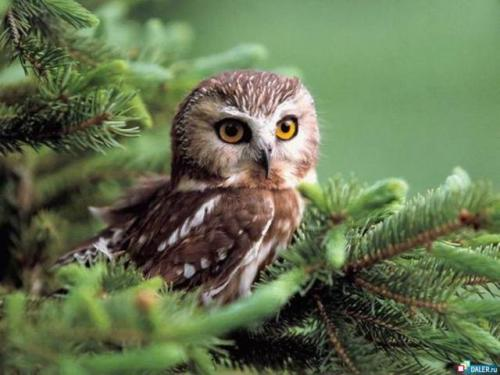 ГБОУ школа № 657
Учитель начальных классов 
Корнева Д.С.
2017
ПТИЦЫ ВОКРУГ НАС
Птицы – это песнь и полёт. Это голоса наших лесов, степей, гор и пустынь. Песни птиц звучат на Земле круглый год, голоса их слышны днем и ночью…Невозможно представить даже нашу планету без птиц. 
                              Н. Сладков.
ВОРОБЕЙ
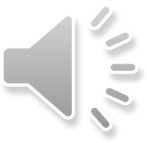 Целые воробьиные стаи собираются в местах, где идет переработка зерна. Вот и кричали люди с давних пор, прогоняя непрошенных гостей: «Вора бей! Вора бей!». Отсюда и название – воробей.
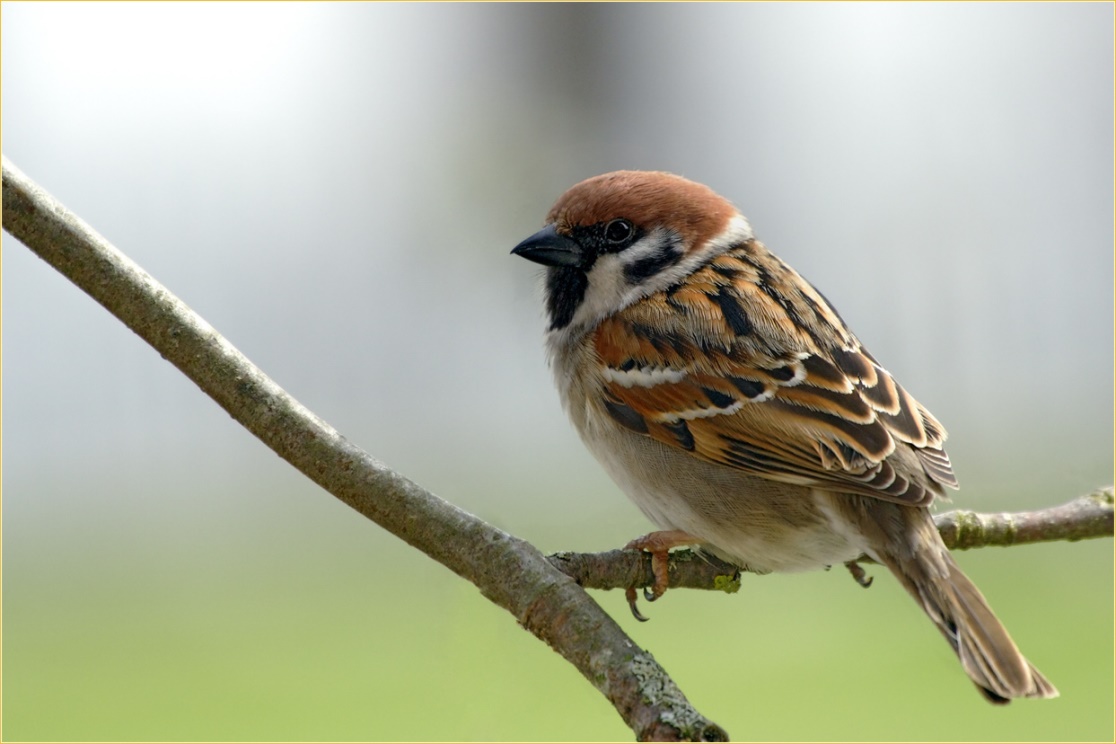 ГОЛУБЬ
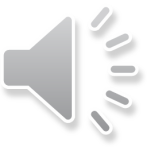 Голуби живут в городах и селах, держатся стаями, поселяются в постройках человека. Питаются голуби семенами и зелеными частями травянистых растений, а также хлебом и другими остатками пищи, которыми их прикармливают люди.
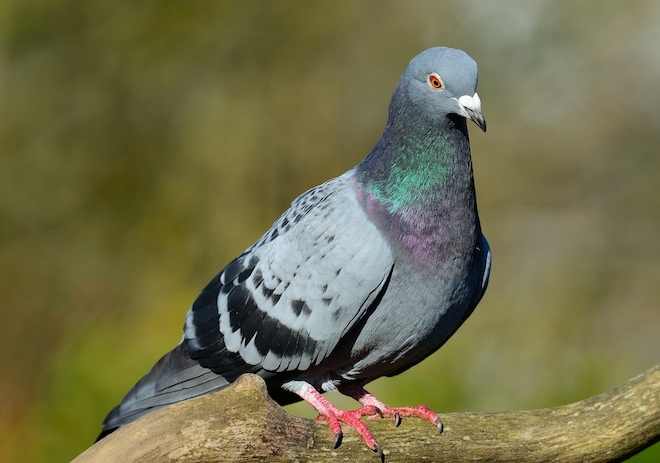 ВОРОНА
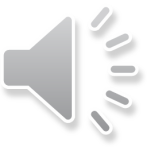 Ворона – удивительная птица. Живет долго, дольше, чем человек. Вороны – умные птицы. Они умеют считать до пяти, различают мужчин и женщин, легко отличат спящего по-настоящему от притворяющегося спящим человека. Еще вороны узнают враждебно настроенных к ним людей, отличают палку от ружья.
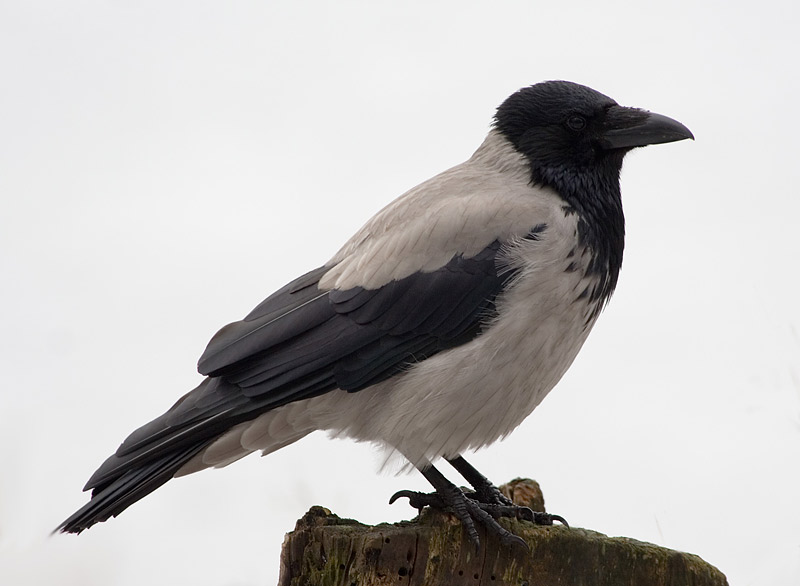 СОЛОВЕЙ
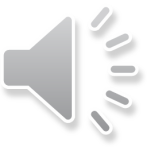 Певчая птичка с весьма невзрачным оперением. Многие люди, слыша чистые трели соловья, ожидают увидеть яркий окрас, на самом деле, тельце представителей этого вида оливково-бурое. Хвост темный, с рыжеватым отблеском, брюшко белесое, бока серо-бурые.
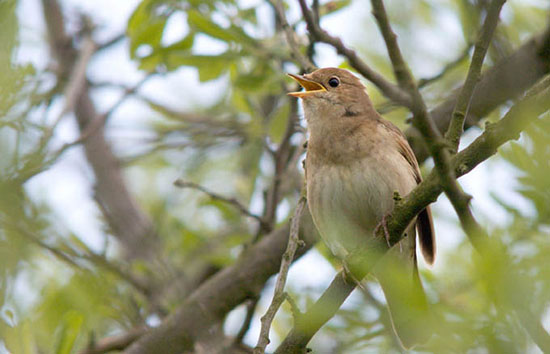 СКВОРЕЦ
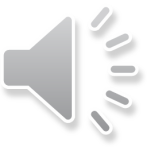 Из года в год,
Из века в век живу я там, где человек.
Селюсь с крестьянином я рядом, Слежу за полем и за садом, 
Очищаю растения от вредных букашек.
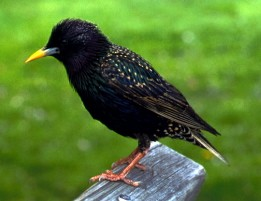 СОРОКА
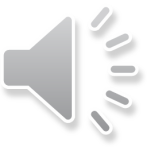 Голова, крылья и хвост птицы чёрные, а вот по бокам пёрышки белые. Поэтому и прозвали её сорока - белобока.
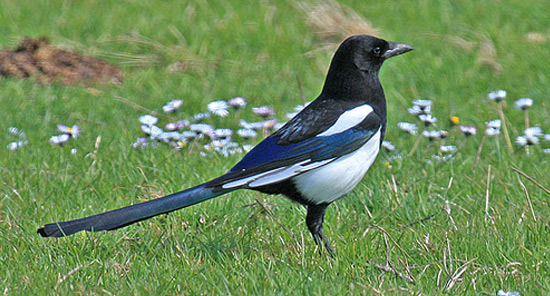 КУКУШКА
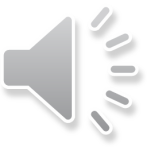 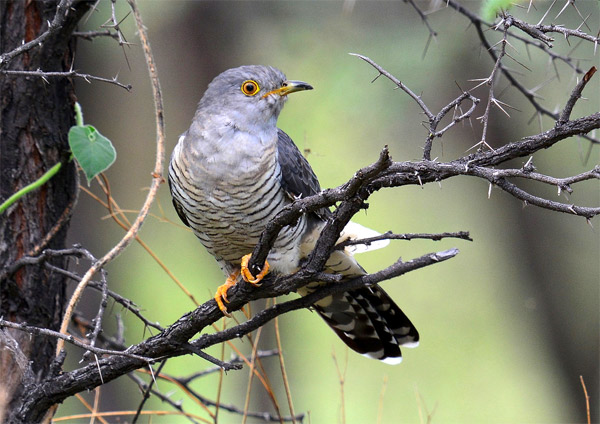 Кукушка своим криком «ку-ку» сама подсказала людям своё имя.
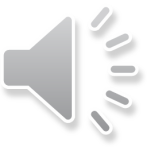 СОВА
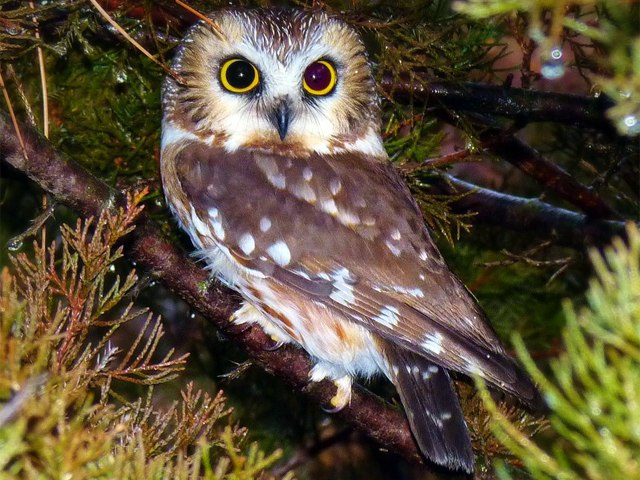 Совы — птицы, очень умные. Это хищные птицы, как правило, они живут по одиночки, будучи хищными птицами, они охотятся на других меньших птиц, насекомых и маленьких животных. Совы — охотники, они — вечерние существа.
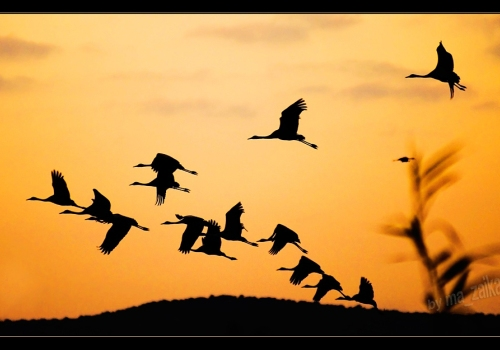 До свидания!